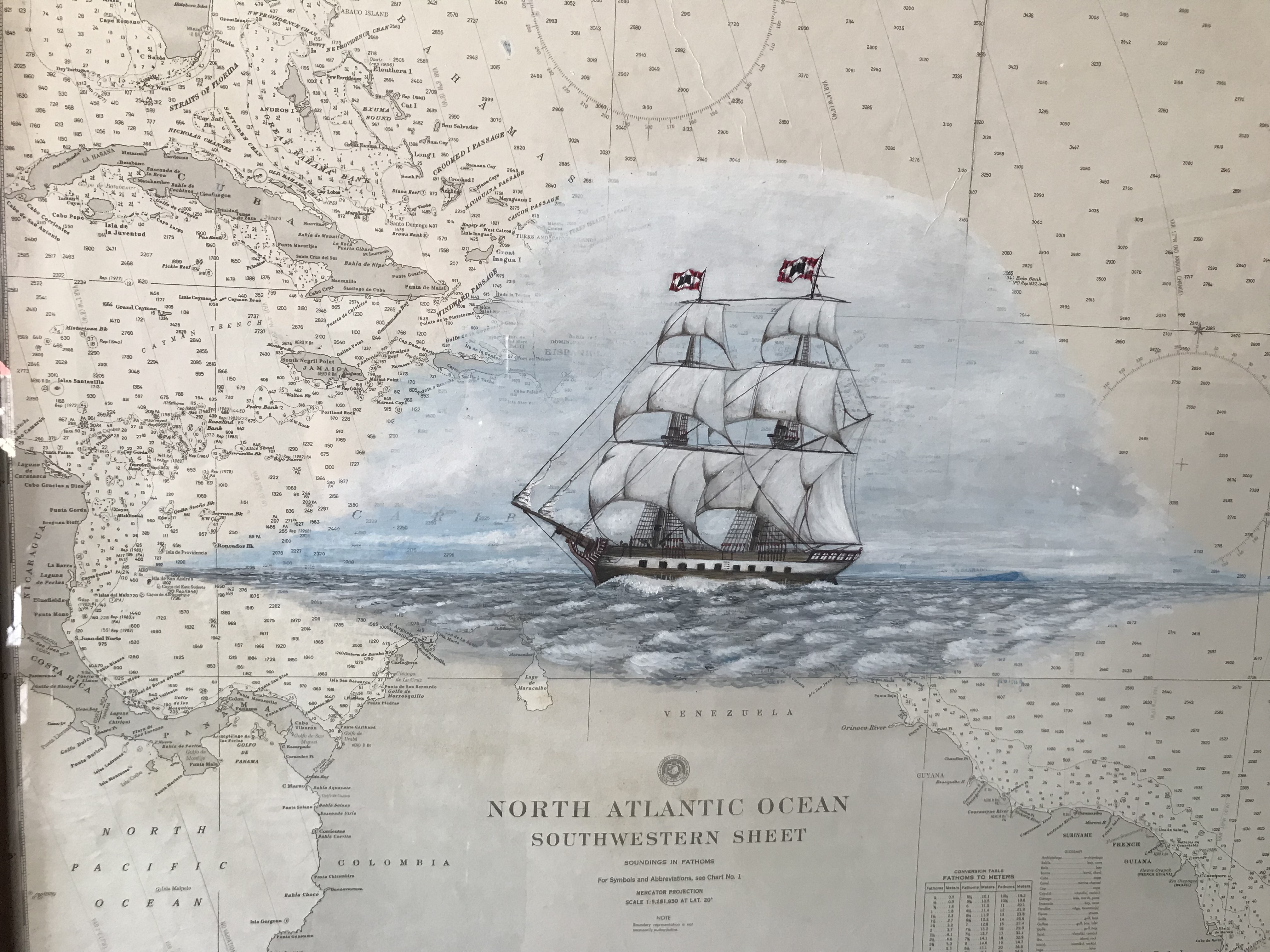 PROPOSAL OF A METHODOLOGY TO STANDARDIZE THE REGIONAL ENC SCHEMES. 
CASE OF STUDY: CARIBBEAN SEA
DIRECTOR 
RAFAEL RICARDO TORRES PARRA
Lecturers:  OLGA LUCIA BONFANTE LOZADA
NCWG-4 Meeting, 6th November 2018
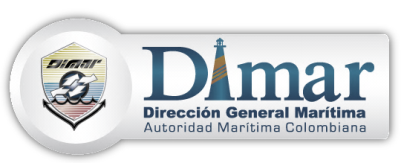 [Speaker Notes: NCWG-4 meeting]
MAIN GOAL:
To propose an standardization on the ENCs regional schemes which allows to compile efficient and consistent products, aimed at contribute with a safe navigation through the implementation of a case of study (Caribbean Sea).
PROPOSAL OF A METHODOLOGY TO STANDARDIZE THE REGIONAL ENC SCHEMES  CASE OF STUDY: CARIBBEAN SEA
BACKGROUND
PROPOSAL OF A METHODOLOGY TO STANDARDIZE THE REGIONAL ENC SCHEMES  CASE OF STUDY: CARIBBEAN SEA
[Speaker Notes: Debido a la problemática, en el último quinquenio la OHI como ente armonizador, ha promovido la disponibilidad de los datos de la carta electrónica oficial y de las cartas internacionales en la región a través de la coordinación de los  Comités de Carta Electrónica (ECC) y de carta de papel Internacional (ICC) respectivamente
 
Lo recién socializado fue la adopción de la resolución 
 incluir Londres   propuesta Francia (pastuso)

Conforme al análisis de información existente se genera una propuesta buscando una solución. Planteado como objeto general enmarcado]
There were not ENCs regional schemes according the standards and there were not approved by  all the members states. 
the unpredictable behaviour of ECDIS, in overlapping areas
 Source: https://iho.int/iho_pubs/IHO-bulletin/briefmeetingreports/2016/Marzo_SP_2016.pdf
STATUS
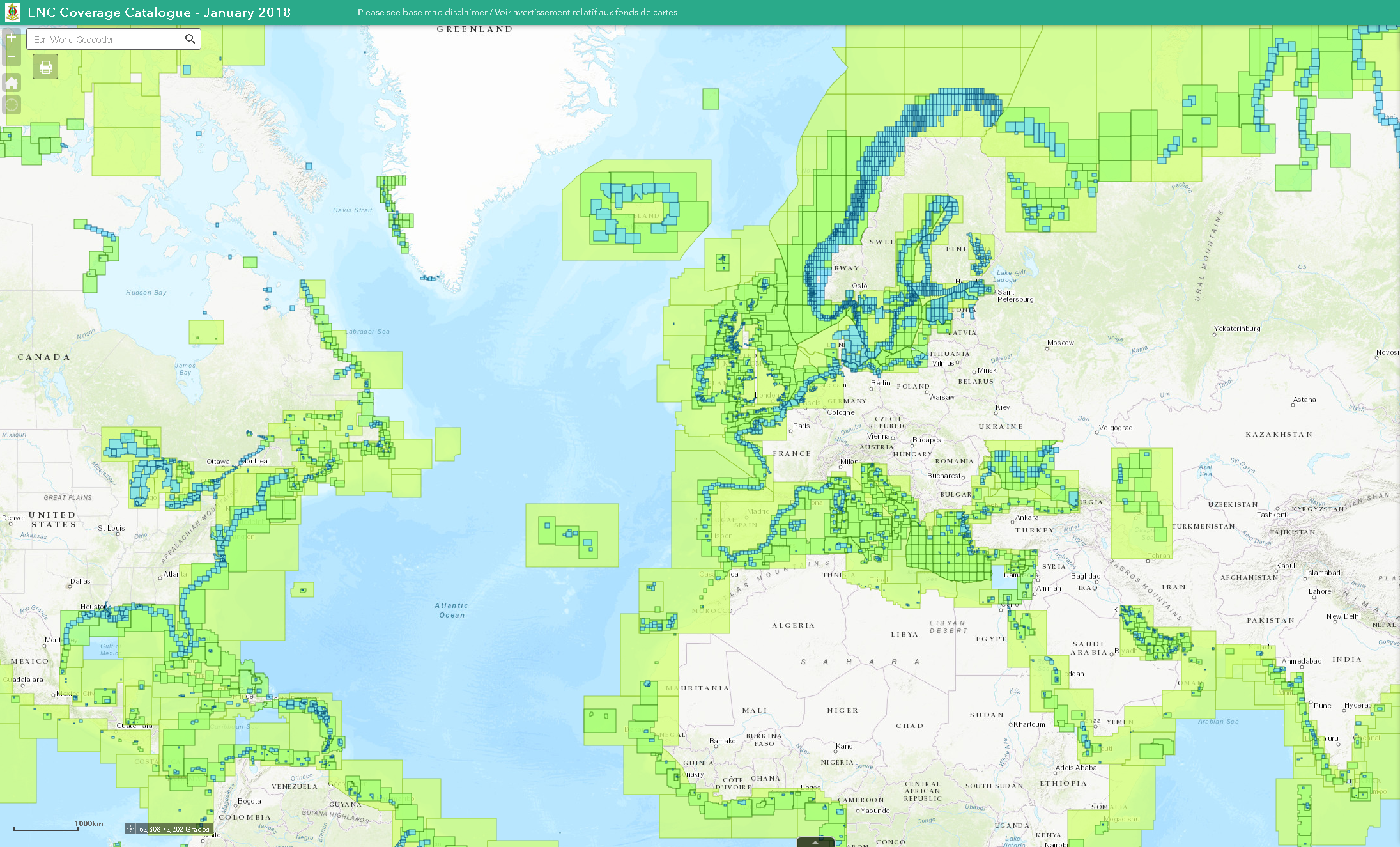 Catalogue online IHO coverage and avalibility of ENCs
Fuente: http://iho.maps.arcgis.com/apps/webappviewer/index.html?id=459311d1c7144a2696f44773b922d058
Propuesta  metodológica para estandarizar esquemas regionales de cartografía náutica electrónica – caso de estudio: mar caribe
PROPOSAL OF A METHODOLOGY TO STANDARDIZE THE REGIONAL ENC SCHEMES  CASE OF STUDY: CARIBBEAN SEA
[Speaker Notes: El problema, principalmente es que los esquemas de ENCs no están diseñados de forma estándar y aprobados por las CHR, estos esquemas se han trabajado de manera independiente por cada país conforme a su esquema de carta de papel.
lo cual no logra satisfacer al navegante con la información requerida para mantener los más altos niveles en la seguridad en la navegación]
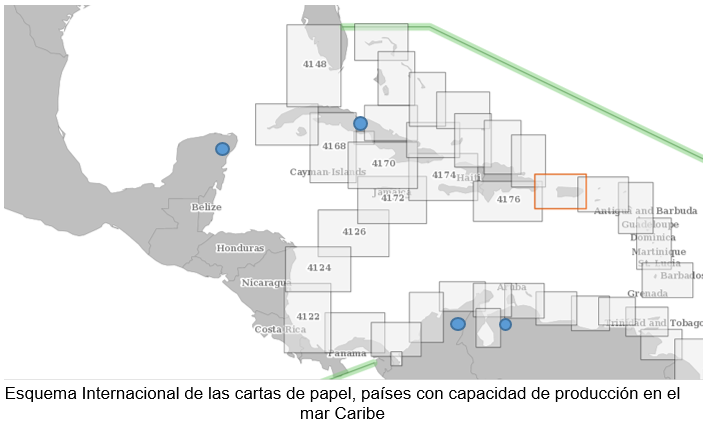 Are the ENCs  equivalents to the paper chart Scheme INT ?
Irregular form of the data
Different compilation  scales
http://chart.iho.int:8080/iho/main.do
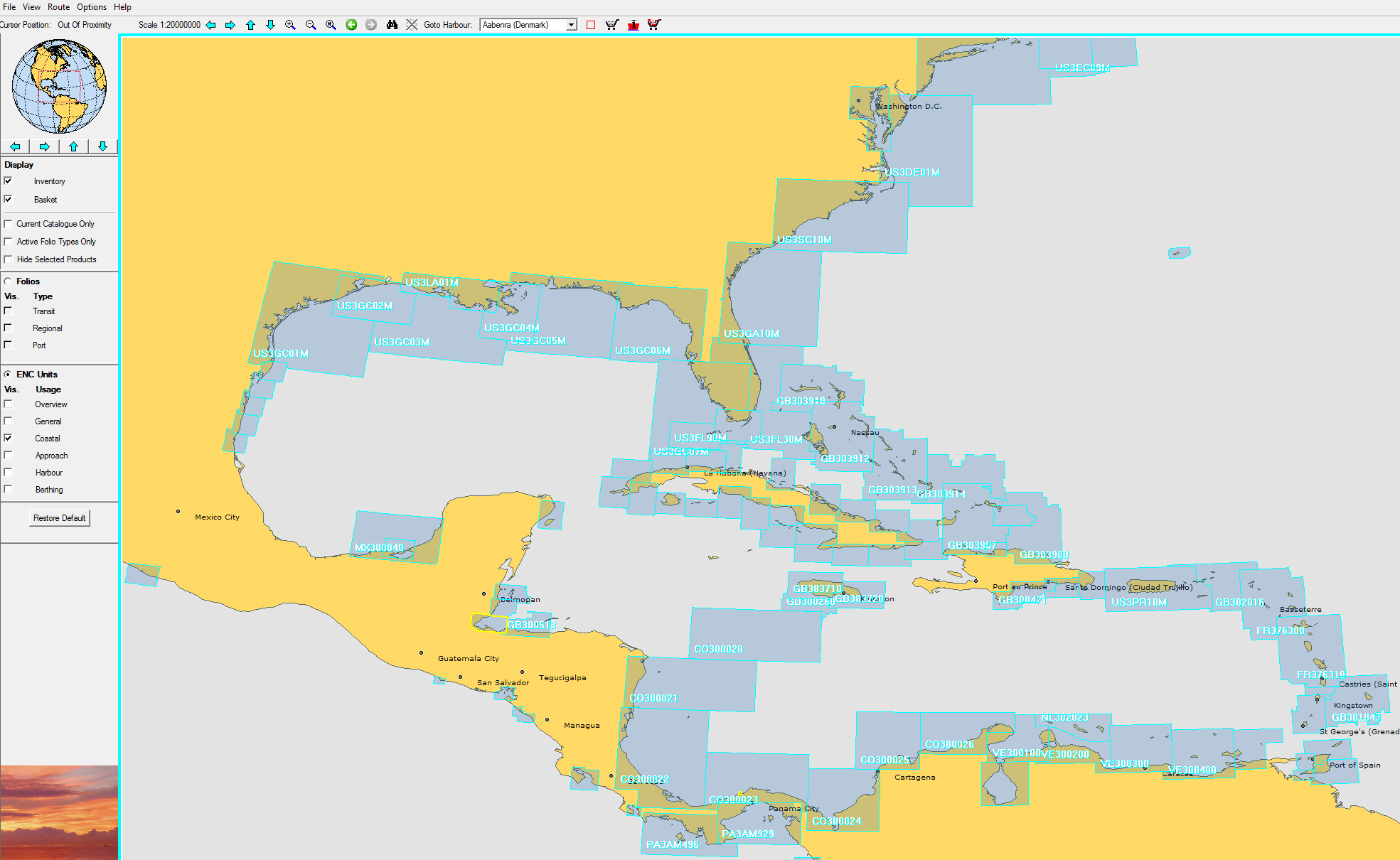 Coverage and availability of Electronic nautical charts, coastal proposal.
PROPOSAL OF A METHODOLOGY TO STANDARDIZE THE REGIONAL ENC SCHEMES  CASE OF STUDY: CARIBBEAN SEA
Source: UKHO Digital Catalogue
[Speaker Notes: De manera regional, Se aprecia la forma irregular en presentar los datos. 
 CO los únicos que convirtieron el esquema papel 
Se busca estandarizar el Tamaño de celdas que permita cubrimiento de áreas de similar extensión.

 unificar la escala de compilación por propósito, permitirá: 

manejar valores comunes para asignación de SCAMIN
disminuir el numero de ENCs y el mantenimiento. 
Garantiza visualización continua de los datos en el ECDIS, dando mayor confianza al usuario mostrando una cobertura sin fisuras.
 se van a evitar los huecos y eliminar traslapos]
Without regional standardized Schemes, Not uniforms SCAMIN values
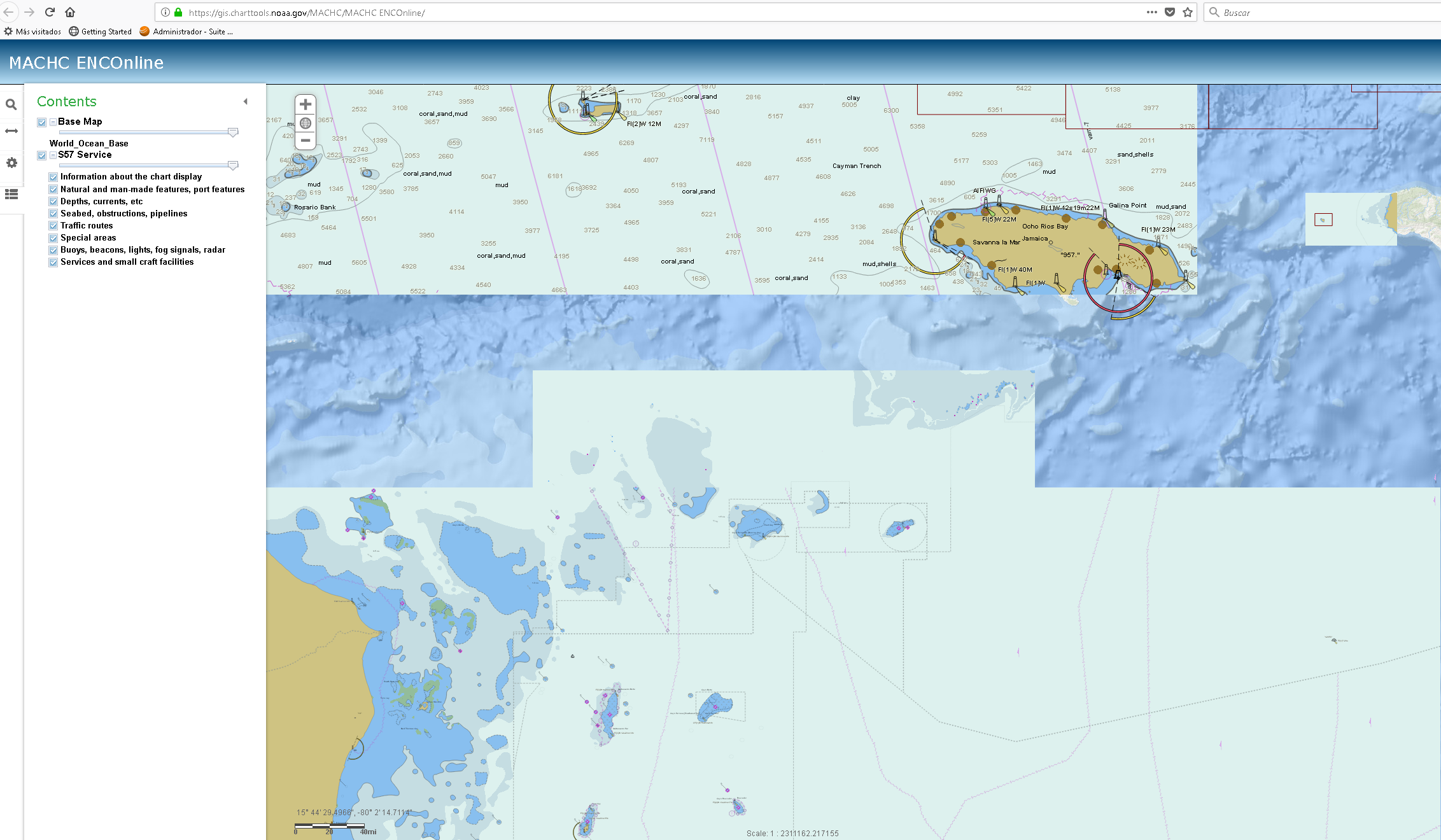 PROPOSAL OF A METHODOLOGY TO STANDARDIZE THE REGIONAL ENC SCHEMES  CASE OF STUDY: CARIBBEAN SEA
[Speaker Notes: Cuando no existe un esquema estandarizado adoptado de manera general 
Se evidencia la visualicen parcial de la info por falta de pautas de uso de escamin, unificado
 incompleta para el propósito General  de la información]
Gaps, Not full coverage
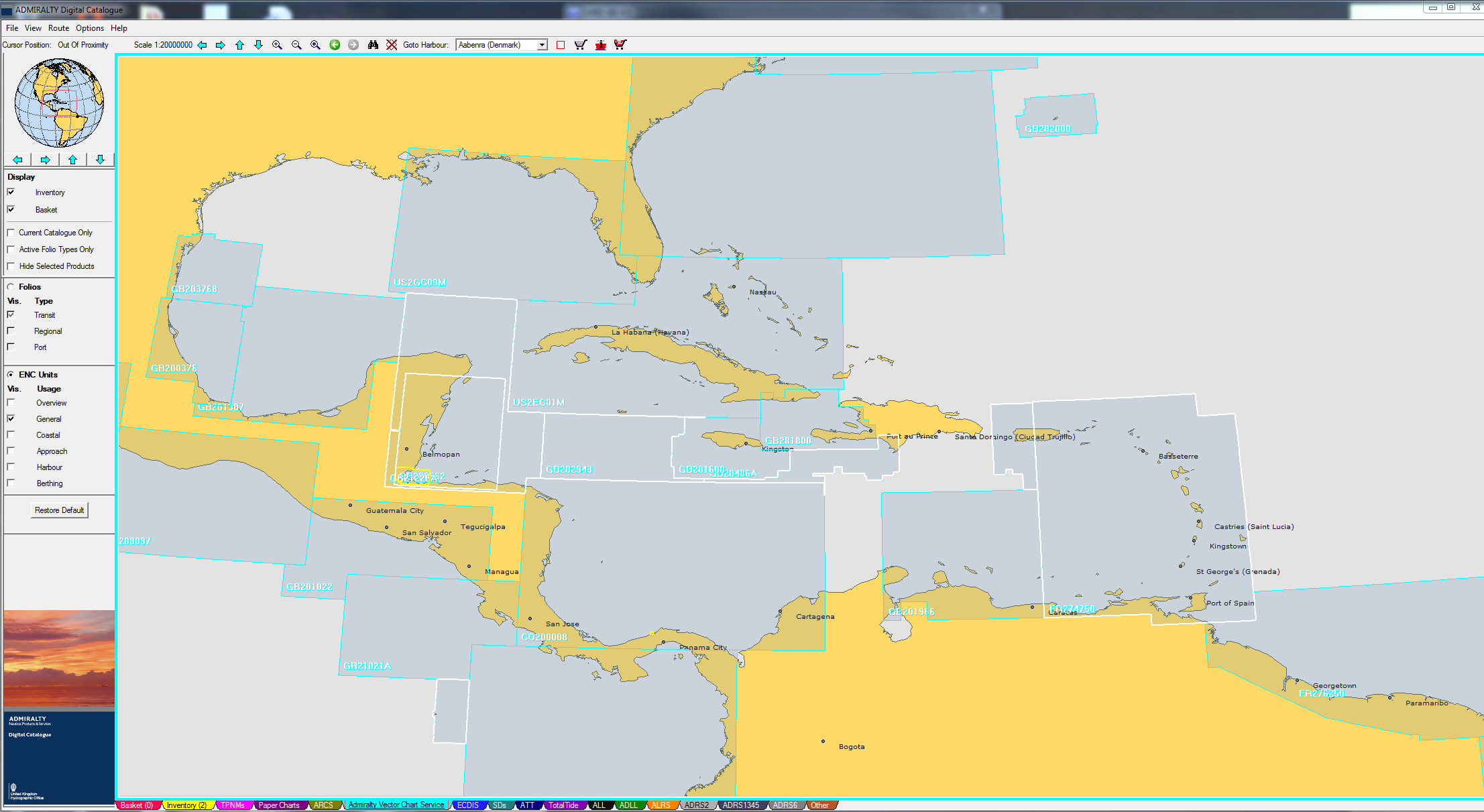 Source: UKHO Digital Catalogue
Coverage and availability of Electronic nautical charts, General proposal.
Propuesta  metodológica para estandarizar esquemas regionales de cartografía náutica electrónica – caso de estudio: mar caribe
PROPOSAL OF A METHODOLOGY TO STANDARDIZE THE REGIONAL ENC SCHEMES  CASE OF STUDY: CARIBBEAN SEA
[Speaker Notes: Falta de cobertura en el propósito 2 general 
Publicar la carta continua conforme al esquema de carta INT de papel, por ahora. 
hay compromisos pero VE no se han cumplido y otros países dan cobertura como es el caso  , teniendo en cuenta la utilidad del propósito para el planeamiento]
The same Usage band and the same compilation scale
Not horizontal consistency
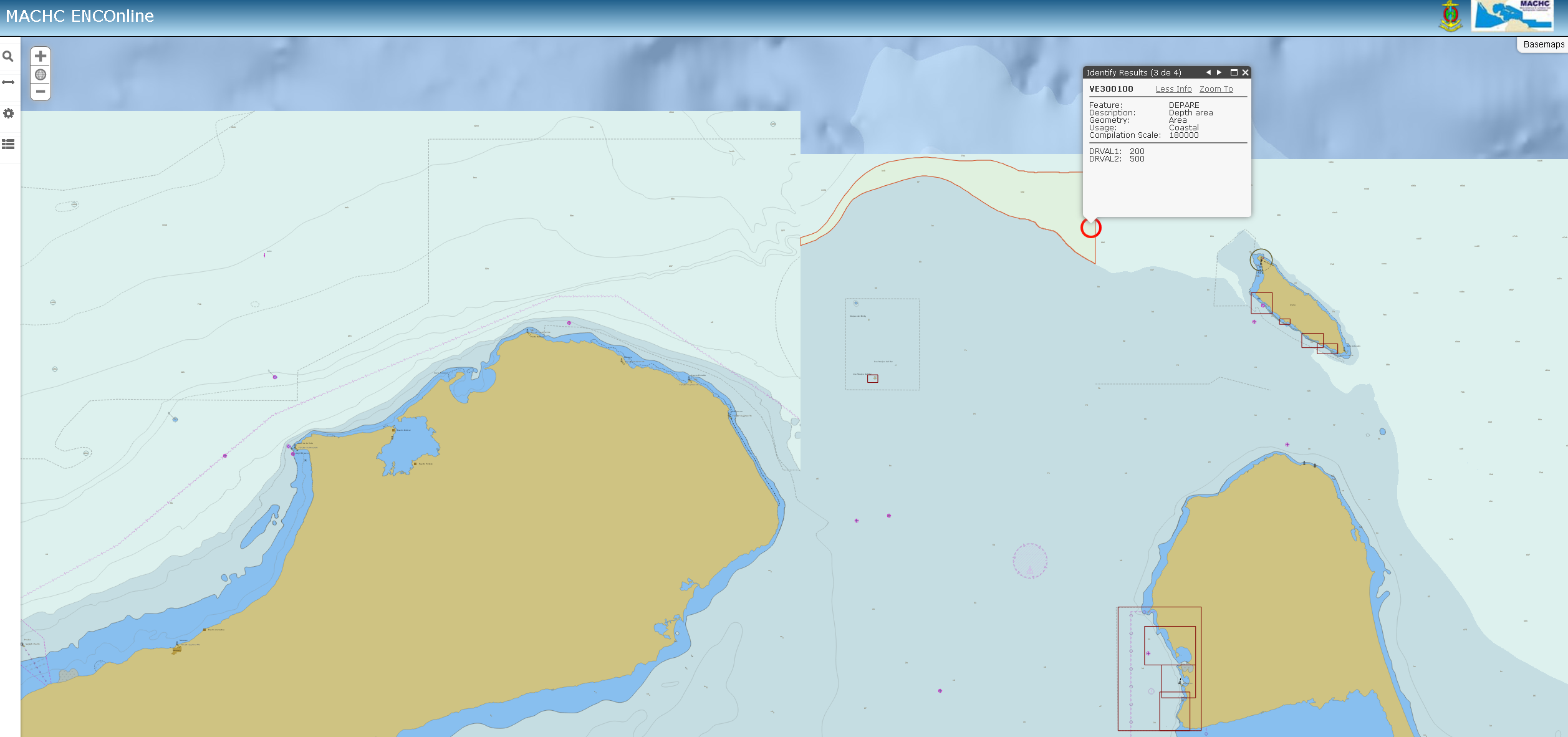 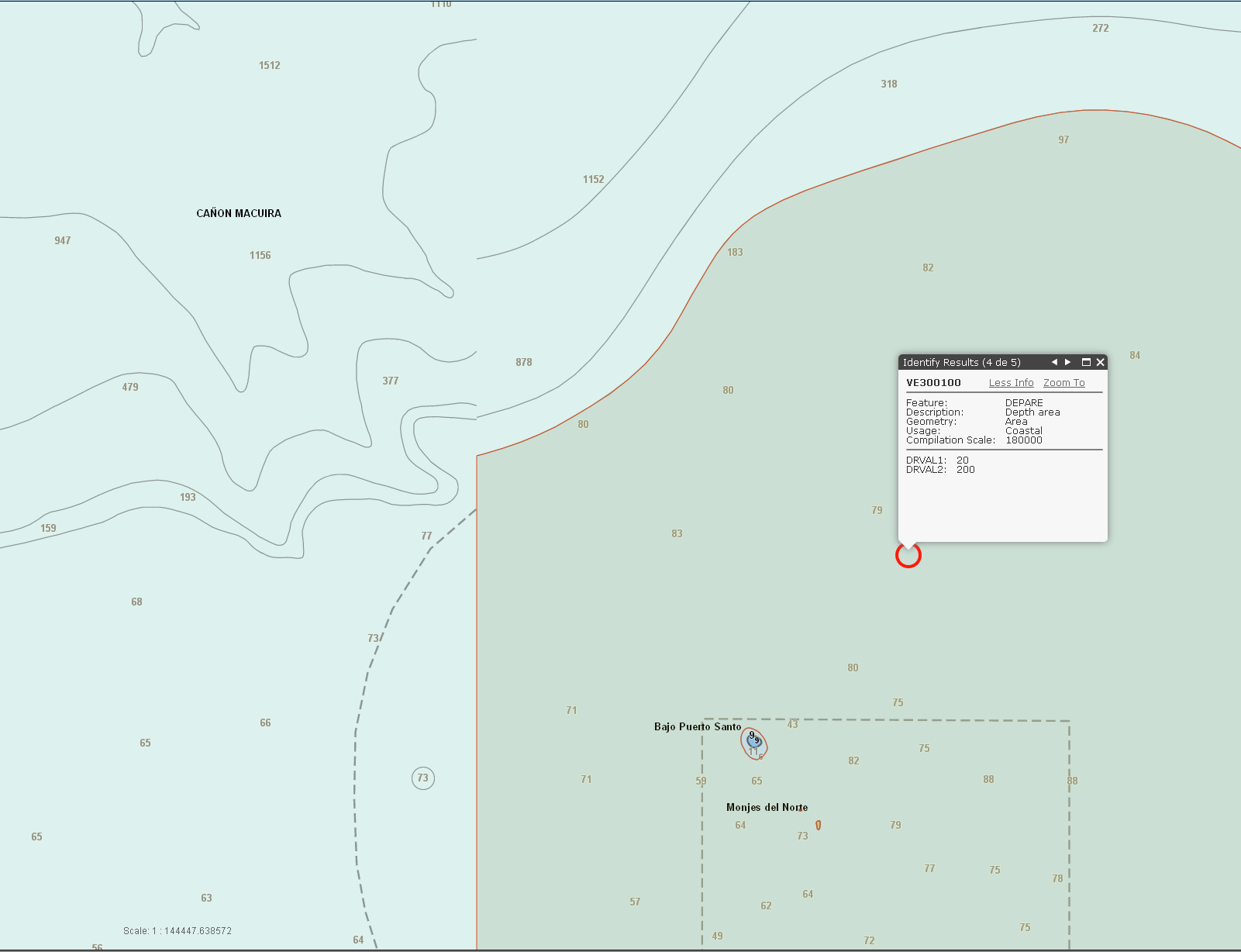 Catalogue online de la MACHC - OHI
Propuesta  metodológica para estandarizar esquemas regionales de cartografía náutica electrónica – caso de estudio: mar caribe
PROPOSAL OF A METHODOLOGY TO STANDARDIZE THE REGIONAL ENC SCHEMES  CASE OF STUDY: CARIBBEAN SEA
What We want to get with this?

Establish a regional scheme for Usage bands 1, 2 and 3. 

How will we do it?


UNIFY :

Compilation Scale by purpose
Using similar cell size, coverage area (respectable geographic extent bands 1, 2, 3)
Rectangular / adjacent cells
Use of SCAMIN (We all do not apply the recommended by OHI)
Horizontal Consistency
Stronger the WEND principles,  Agreements between countries.
Propuesta  metodológica para estandarizar esquemas regionales de cartografía náutica electrónica – caso de estudio: mar caribe
PROPOSAL OF A METHODOLOGY TO STANDARDIZE THE REGIONAL ENC SCHEMES  CASE OF STUDY: CARIBBEAN SEA
Preliminary Example proposal. 
Coastal 
Compilation Scale 180.000
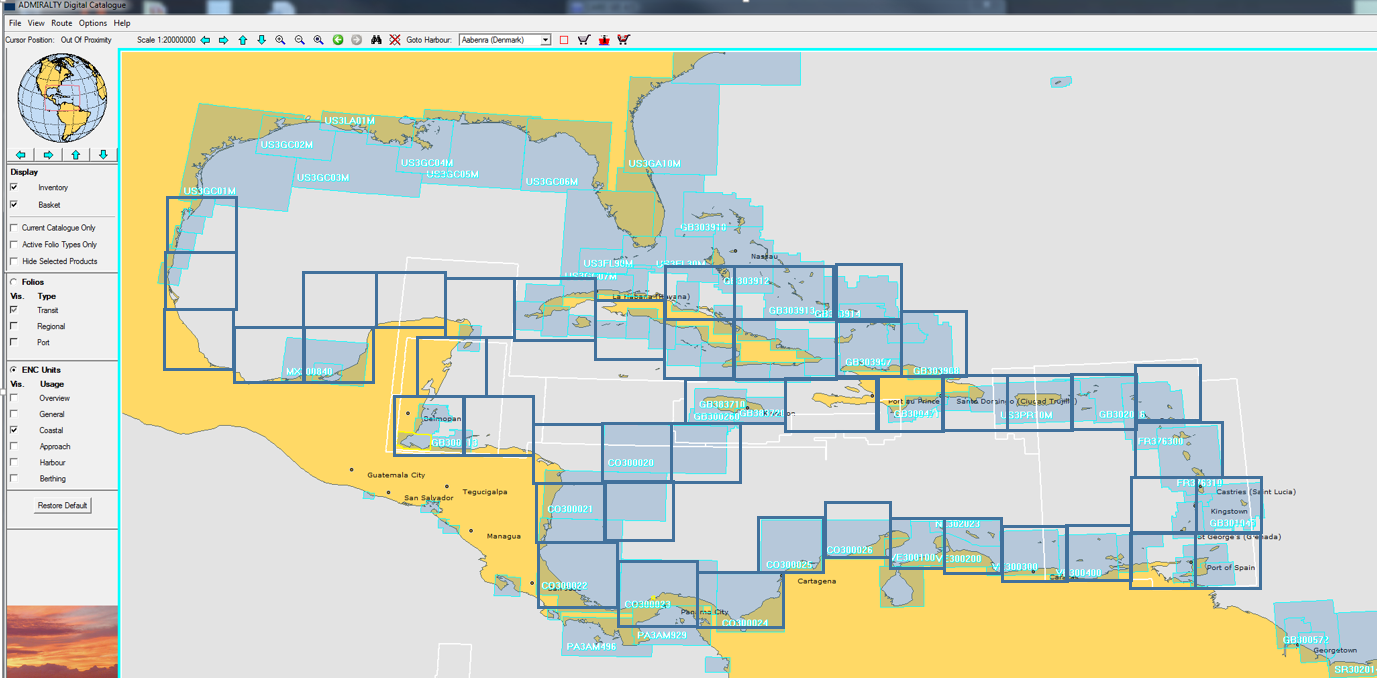 Aproximación propuesta Esquema de ENCs para el propósito 3
PROPOSAL OF A METHODOLOGY TO STANDARDIZE THE REGIONAL ENC SCHEMES  CASE OF STUDY: CARIBBEAN SEA
[Speaker Notes: Tamaño cubrimiento de áreas de similar extensión, 
Teniendo en cuenta los aspectos a estandarizar, se presenta como ejemplo para el propósito 3 costero, a de lo que se pretende lograr 
Aspectos a tener en cuenta principalmente para el diseño de la celda:
el cubrimiento de puertos, 
la densidad de trafico, 
Cada puerto se encuentre cubierto por 3 propósitos 5,4,3
áreas marinas protegidas, 
esquema de separación de trafico
Áreas a evitar]
Preliminary Example proposal. 
General 
Compilation scale 700.000
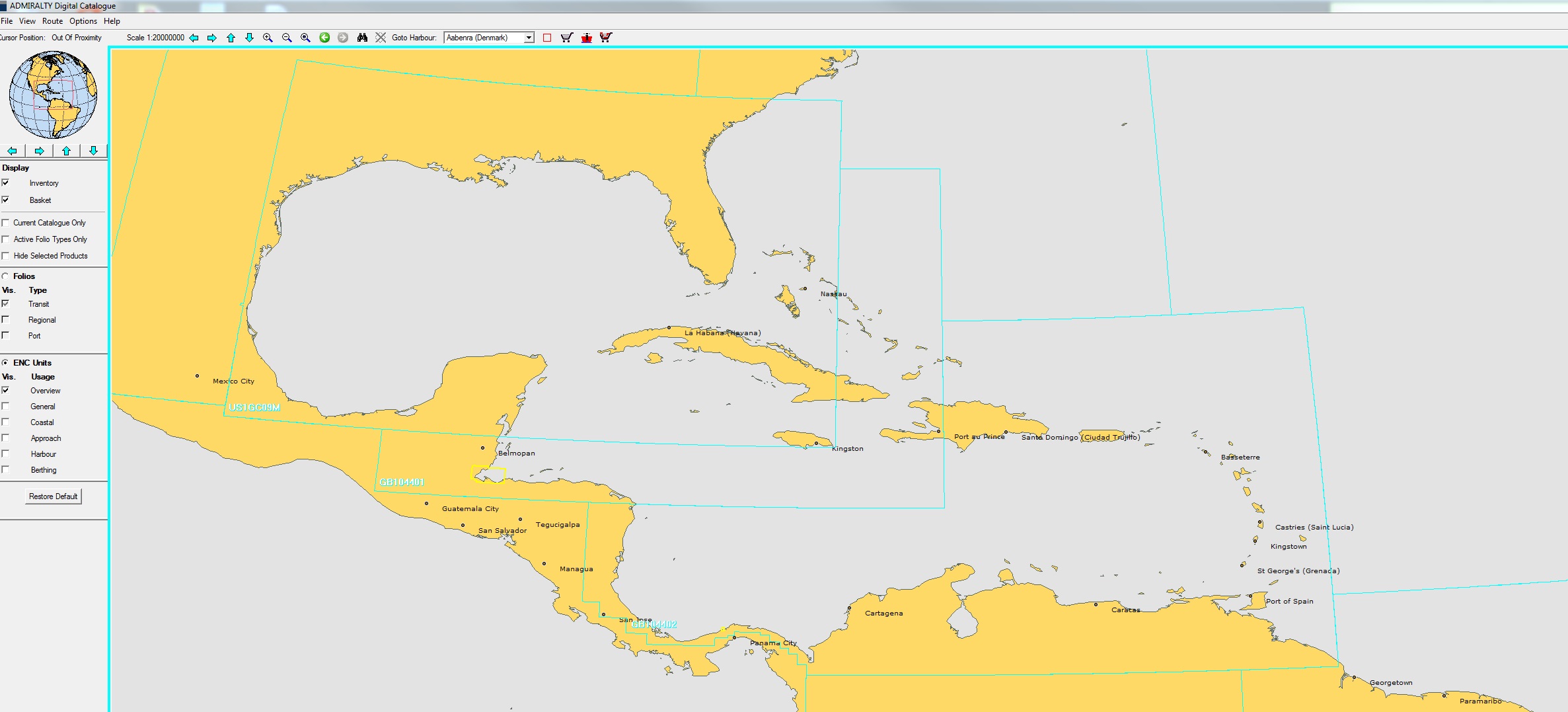 PROPOSAL OF A METHODOLOGY TO STANDARDIZE THE REGIONAL ENC SCHEMES  CASE OF STUDY: CARIBBEAN SEA
BENEFITS

Guarantees display on the ECDIS of uniform coverage and information at the appropriate scales for different nautical purpose.
Remove areas of overlap
Avoid gaps
Organization in production and reduce maintenance by numerous cells
With more practical for generate the  other products
PROPOSAL OF A METHODOLOGY TO STANDARDIZE THE REGIONAL ENC SCHEMES  CASE OF STUDY: CARIBBEAN SEA
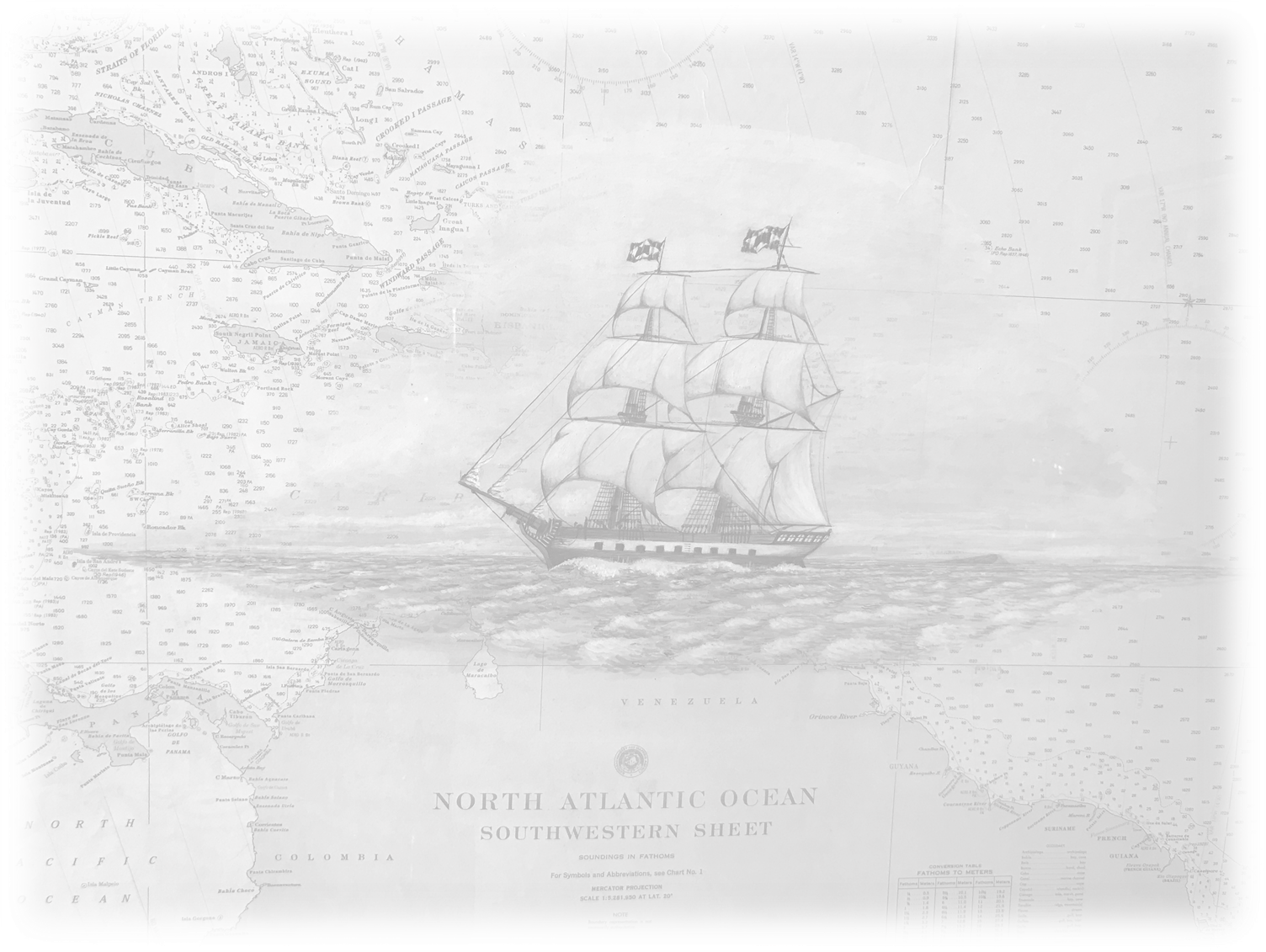 Gracias